Bell Ringer #23/20/19
An officer on a crime show tells a suspect, “You have the right to remain silent.  Anything you say can and will be used against you in a court of law.”  What are these remarks based on? 
Fourth Amendment- right to privacy
Fifth Amendment- protection from self-incrimination
First Amendment- Freedom of speech

What legal protection is now guaranteed in our criminal justice system due to the case of Gideon vs. Wainwright? 

Which is the most probable penalty for a person who violates a civil law? 
Imprisonment
House arrest
Community service 
Payment
Legal Rights and Responsibilities
EQ: What are the major types of law in the USA, and how do citizens play a role in the legal process?
Criminal Law
Criminal Law-violate a law/commit a crime
Government is always the plaintiff, bringing charge against the alleged criminal
The individual being charged is the defendant
Felonies are serious crimes like murder, rape, kidnapping, robbery
Misdemeanors are less serious crimes like vandalism, stealing inexpensive items(petty larceny)
Punishment: fines, incarceration, death penalty
Burden of proof is ALWAYS on the state- must prove guilt beyond a reasonable doubt
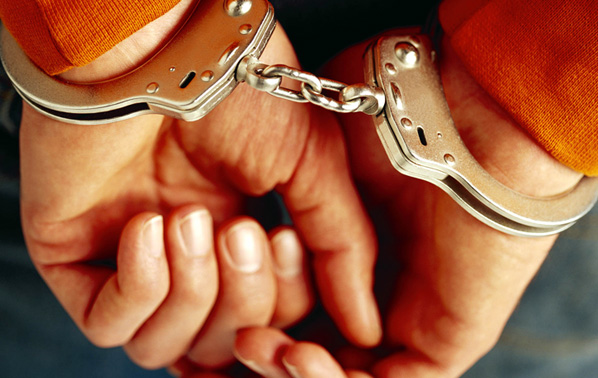 PROPERTY CRIMES
Larceny- unlawful taking away of another property with no intent to return it
Robbery-taking of property from person’s possession with force of threats
Burglary-unlawful entry into a dwelling or structure with intent to commit a crime
CIVIL LAW
Civil Law: regulate noncriminal behavior/involves disputes between people or group of people
When a civil case goes to court it’s called a lawsuit
The plaintiff believes that they have lost something of value or suffered damages.
Defendant is the person charges are being brought against.
Must have a preponderance of evidence.  Just enough to prove guilty
Allowed a jury trial, but usually act without one
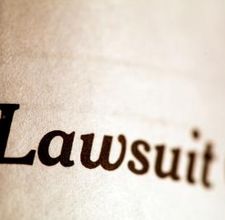 TYPICAL CIVIL LAW CASES
Contract disputes-one person has not fulfilled the contract
Torts-a person may suffer an injury and claim that another party is responsible (car accident).
Family law-divorce, child custody, adoption, alimony, child support, abuse, etc.
Punishment for these crimes is never incarceration or execution.  Punishment is usually repayment for losses
CONSTITUTIONAL PROTECTIONS
“Stare decisis-” “let the decision stand”-using written laws and previous cases to help make decisions
Article I- Writ of Habeas Corpus-bringing an accused person to court and explaining why he/she is being held
Law forbids Bills of Attainder which would punish someone without a fair trial and Ex Post Facto Laws which would punish a person for an act prior to it being illegal
Due Process of law-government cannot take our life, liberty, or property except according to the proper exercise of law.
AMENDMENT PROTECTIONS
4th: protected against unreasonable search and seizure…police must have a search warrant
5th: grand jury must decide if there is enough evidence to continue the case, protection from double jeopardy, no self incrimination
6th: the right to be informed of accusations, hear and question witnesses, call your own witnesses, have an attorney, speedy and public trial with an impartial jury
Bench Trial-trail with a judge, no jury
Many cases never reach trial because of a plea bargain
8th: no cruel and unusual punishment
Furman v Georgia-dealt with death penalty laws and how they are administered
Bail-sum of money an arrested person pays to win release from jail while awaiting trial
Music Laws
Copyright law 
Legal right that grants the creator of an original work exclusive rights to determine whether this original work may be used by others
Copywrite infringement 
The use of works protected by copyright law without permission
Piracy 
Music Plagiarism
the use or close imitation of another author's music while representing it as one's own original work
occurs in 2 contexts:
musical idea (that is, a melody or motif)  
sampling (taking a portion of one sound recording and reusing it in a different song).
Famous Music Plagiarism Lawsuits
Vanilla Ice V. David Bowie and Queen
In 1990, Vanilla Ice scored his breakthrough single, "Ice Ice Baby," which rode the familiar bass line lifted from Queen and David Bowie's 1981 single "Under Pressure." 
Even though Ice didn't originally credit the earlier hit -- which meant no royalties were paid to songwriters Bowie, Brian May, Freddie Mercury, controversy surrounding their similarities, not to mention a lawsuit, led to an eventual co-writing credit.
Sampling:
https://ultimateclassicrock.com/vanilla-ice-under-pressure/

Other Famous Cases 
https://consequenceofsound.net/2018/01/10-famous-instances-of-alleged-music-plagiarism/